Экологически чистые сказки с берега Байкала
Воспитатель: 
Лещенко Елена Станиславовна
МДОУ ИРМО «Марковский детский сад комбинированного вида»
Викторина по сказкам Софьи Бунтовской
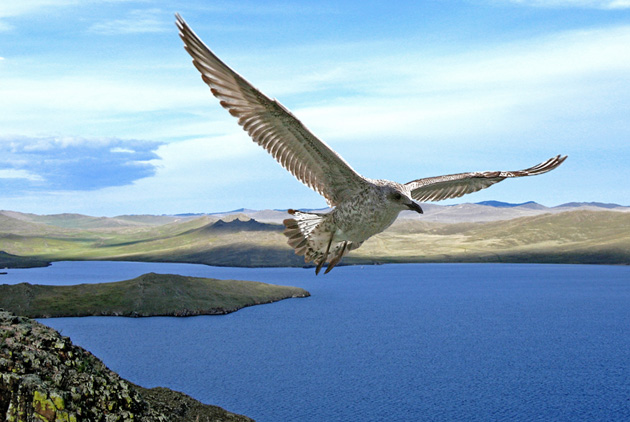 Какое растение называют таёжной розой?
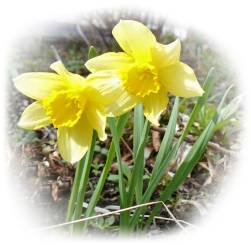 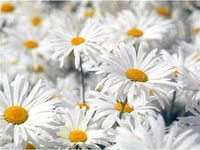 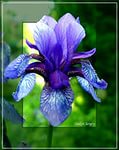 Какой цветок может предсказывать дождь?
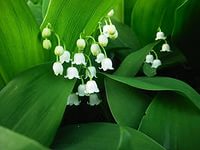 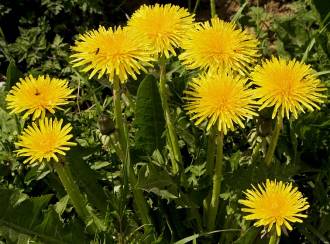 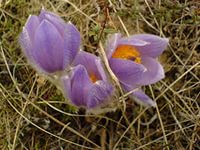 Зачем нерпа выбирается на сушу?
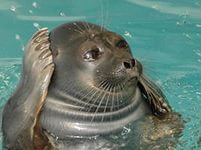 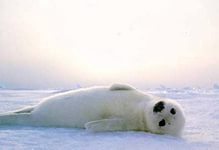 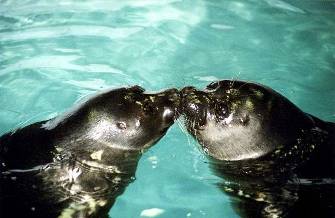 Нерпа предпочитает есть: жирную, мягкую, вкусную рыбу…?
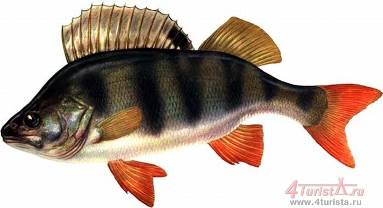 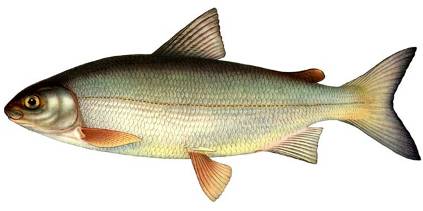 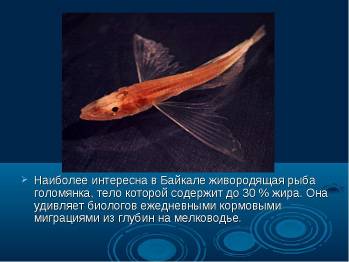 Для чего когти медведю?
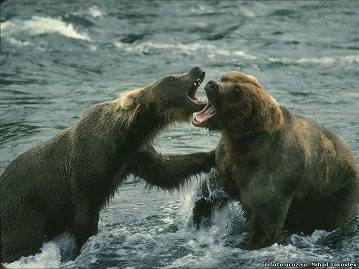 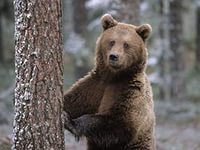 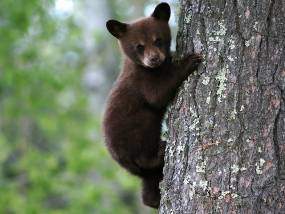 Закончите название рассказа:«Бутылка и...?»
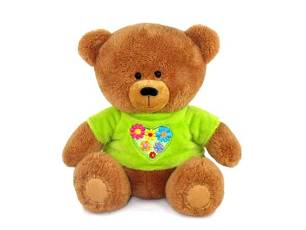 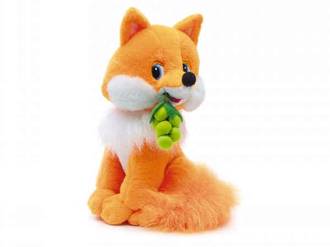 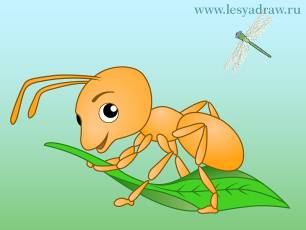 Какое важное задание в природе выполняет лягушка?
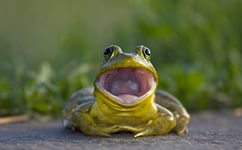 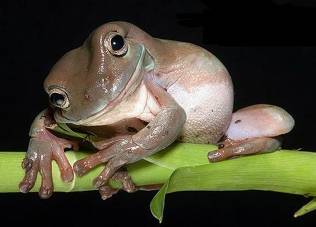 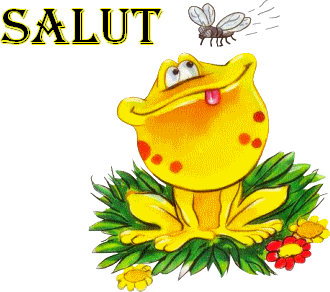 Чем занимается лягушка зимой?
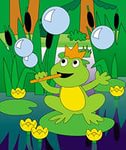 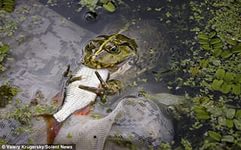 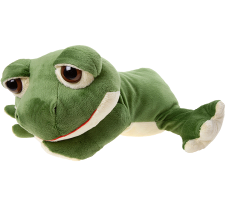 Где обитают комары?
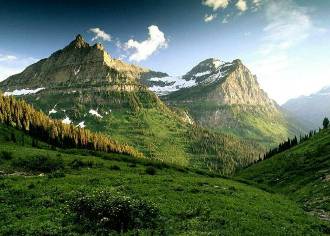 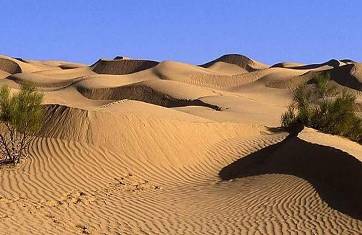 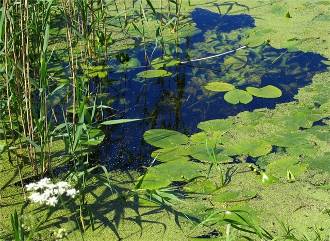 Чем отблагодарил Ольховая Почка девочку?
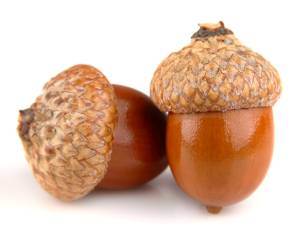 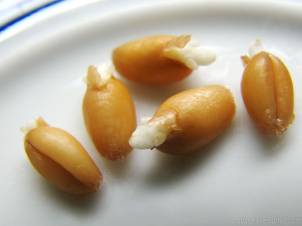 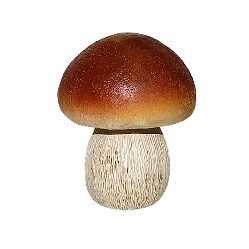 Чем здороваются муравьи?
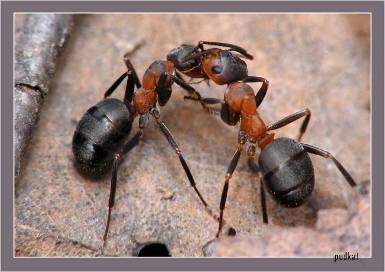 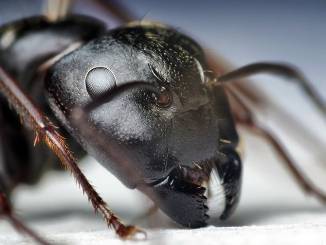 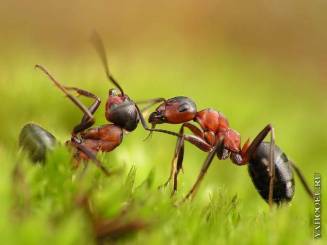 Что привлекло муравья к бутылке?
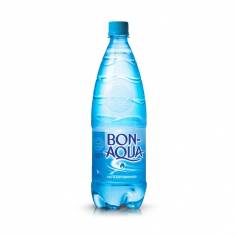 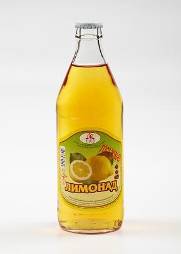 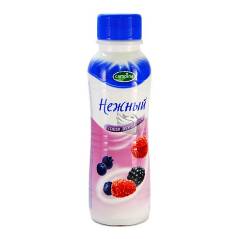 Что делает суслик, если заметит опасность?
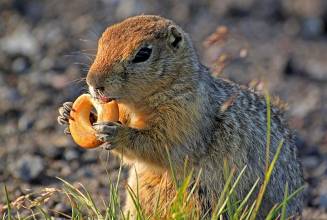 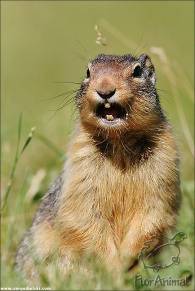 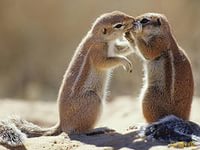 Кто главные враги сусликов?
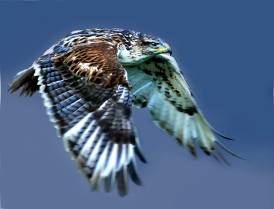 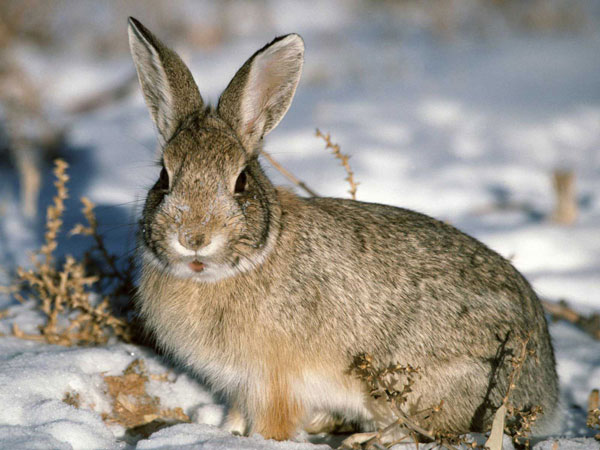 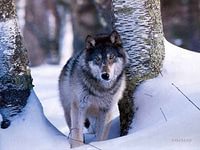 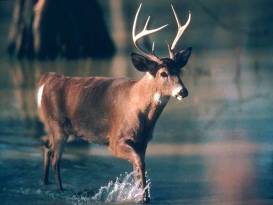 Чем выстилает норку суслик?
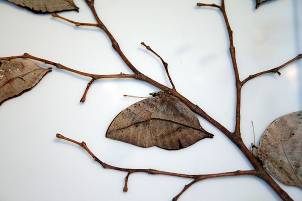 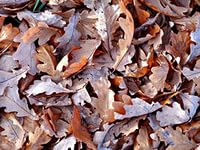 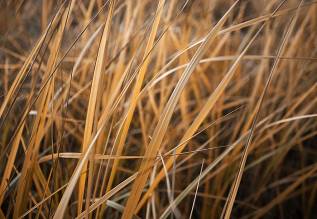 Где рябчики делают свои гнезда?
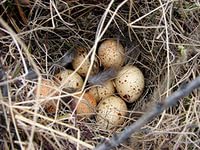 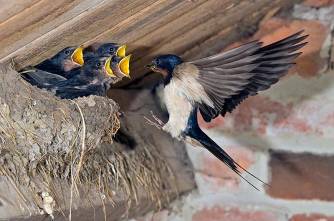 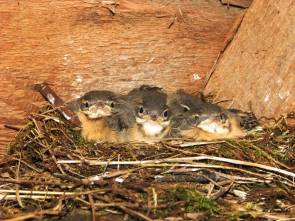 Куда прячутся молодые рябчики от опасности?
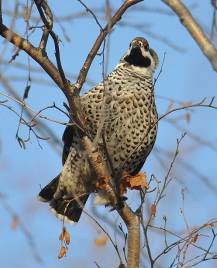 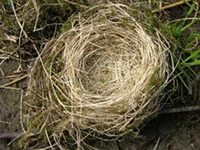 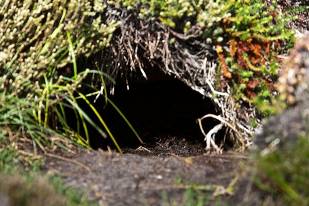 Как по другому называют кедровку?
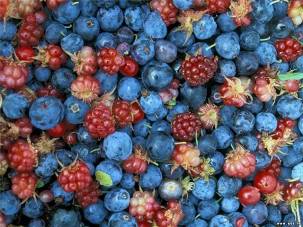 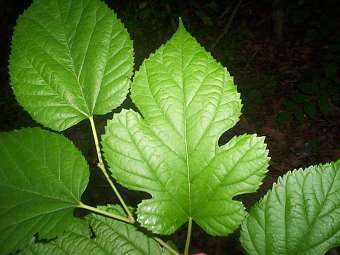 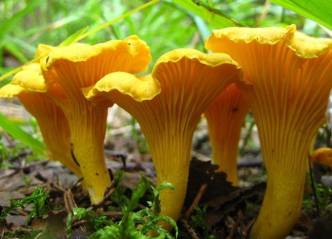 Кто ещё съедает запасы забывчивой кедровки?
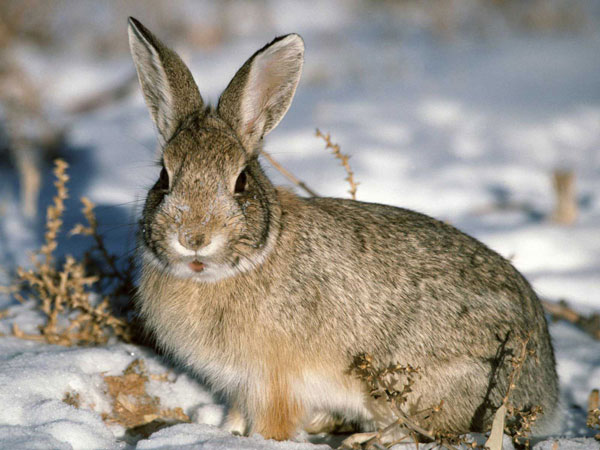 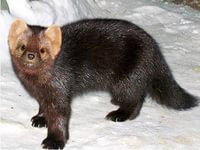 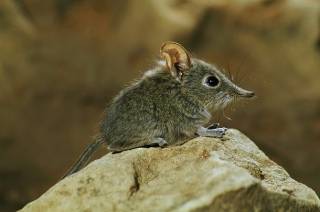 От кого медведь спас кедровку, в рассказе « Таёжный клад»?
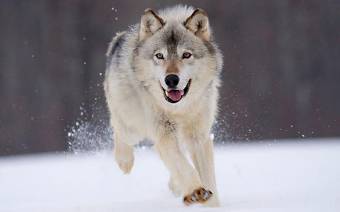 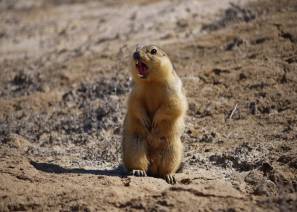 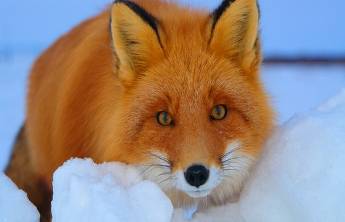 Какой зверь занял барсучью норку?
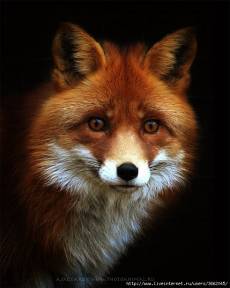 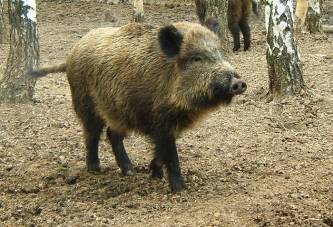 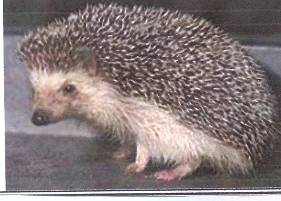 Сколько этажей в норке у барсука, из рассказа «Как лисица барсучий дом заняла»?
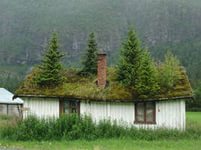 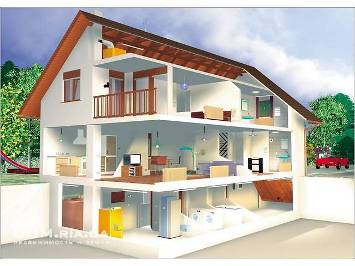 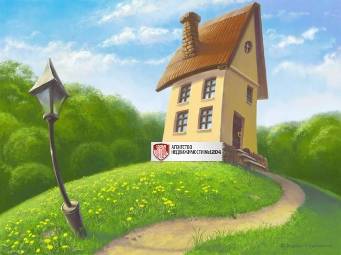 Что больше всего любит есть барсук?
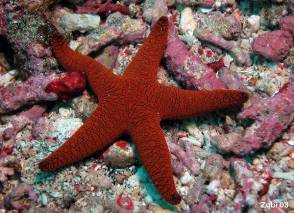 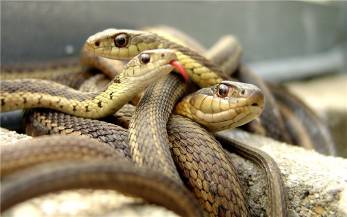 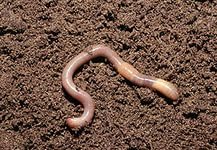 Что барсук убирает вокруг норки?
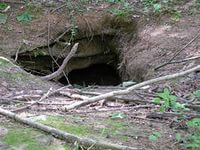 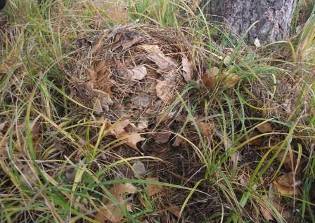 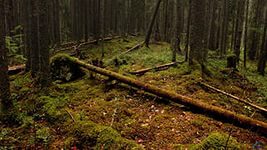 Как зовут птичку, которая спасает от опасности других обитателей леса?
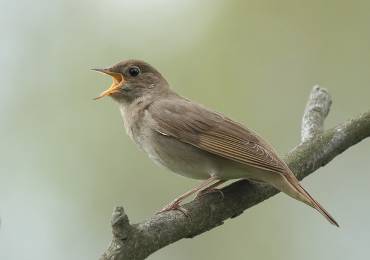 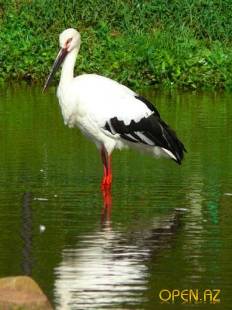 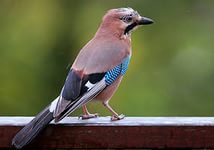 От кого должен спасаться заяц?
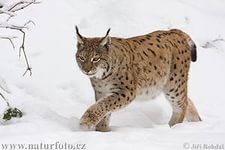 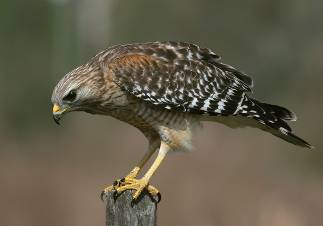 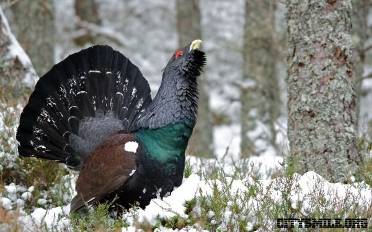 Каким способом спасается заяц от врагов?
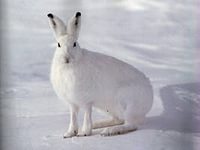 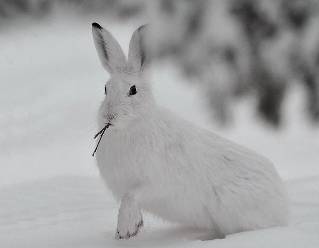 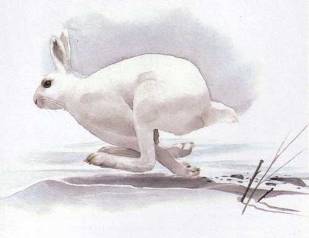 Закончите: «У голомянки нет…»?
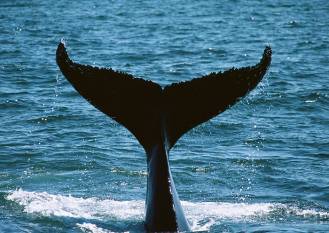 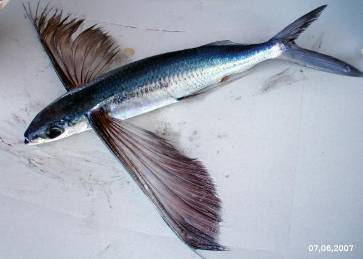 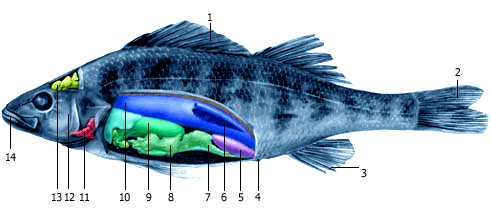 Почему голомянку очень тяжело ловить?
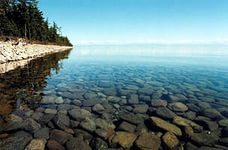 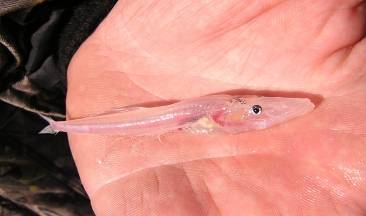 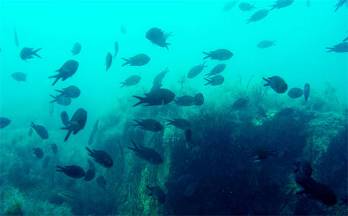 Спасибо за внимание!